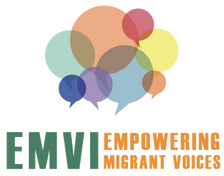 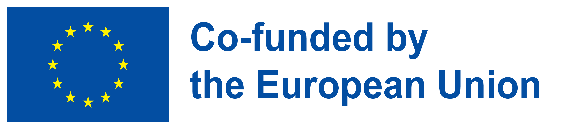 Modul:
Politische Partizipation
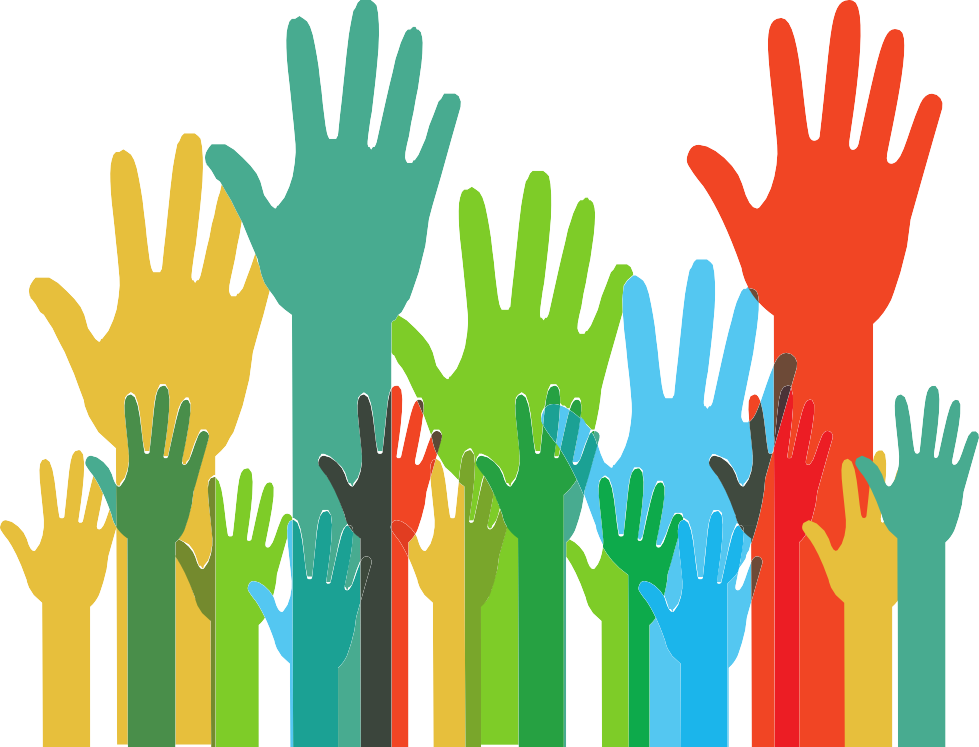 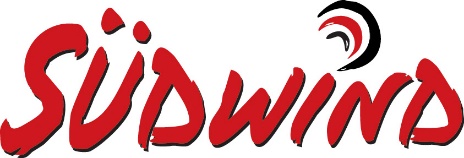 Das Projekt wird durch den Asyl-, Migrations- und Integrationsfonds der Europäischen Union gefördert. Der Inhalt dieser Präsentation gibt ausschließlich die Meinung der EMVI-Projektpartnerschaft wieder und liegt in deren alleiniger Verantwortung. Die Europäische Kommission übernimmt keine Verantwortung für die Verwendung der darin enthaltenen Informationen.
Ziele dieses Moduls
Verstehen der verschiedenen Beteiligungsarten und -ebenen
Darstellung struktureller Formen der Beteiligung auf lokaler und nationaler Ebene
Weitere Materialien zum eigenständigen Lernen (auch zum Thema Beteiligung auf EU-Ebene)
Vorstellung verschiedener Organisationen und Initiativen, in denen man sich engagieren kann
Methoden für Gruppenarbeit
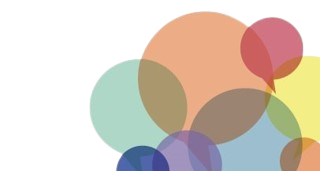 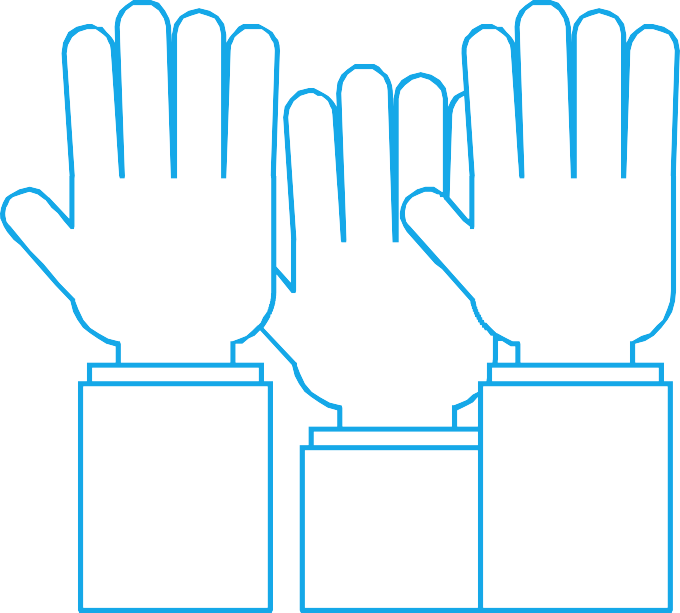 1.Was ist politische Partizipation?
Definition
Stufen der Partizipation
Rechtlicher Rahmen für politische Partizipation 
Diversitätsorientierte Partizipation
Good-Practice-Beispiel
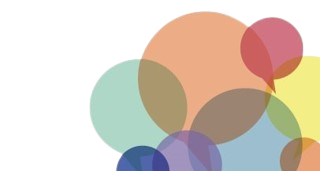 Defintition
Politische Partizipation ist ein wesentliches Element einer Demokratie. Sie bedeutet freiwillige Beteiligung und Einflussnahme auf die politische Sphäre.  Jede Handlung der Bürger*innen beeinflusst die Politik auf verschiedenen politischen Ebenen (lokal, national sowie auf Ebene der EU) und auf unterschiedliche Art und Weise (z. B. durch Wahlen, Mitarbeit in Parteien und Beiräten, Initiativen oder Organisationen). *
„Der Übergang zwischen Teilhabe und Partizipation ist graduell und verweist darauf, dass Menschen an etwas teilhaben können, das bereits gestaltet ist, und/oder partizipieren können, indem sie Gesellschaft selbst aktiv mitgestalten und mitbestimmen. Wesentlich ist dabei der Aspekt der Freiwilligkeit: Es geht um die Möglichkeit der Teilhabe und der Partizipation, nicht um denZwang dazu.“ (Czollek/Perko/Kaszner/Czollek 2019: S. 24)
Vgl.:
Woyke Wichard , Handwörterbuch des politischen Systems, Bundeszentrale für politische Bildung, https://www.bpb.de/kurz-knapp/lexika/handwoerterbuch-politisches-system/202091/politische-partizipation/. Abgerufen am 7.11.2022. 

Susen, Ann-Sofie et al. 2020, Praxischeck: Vielfalt–Beteiligung – Inklusion
Fragen, Indikatoren, Praxistipps und
Fallbeispiele für Teams, Institutionen und Interessierte. Berliner Landeszentrale für politische Bildung, https://www.stiftung-spi.de/fileadmin/user_upload/Dokumente/veroeffentlichungen/mbt_praxischeck_vielfalt_beteiligung_inklusion_2020.pdf, Seite 40. Abgerufen am 7.11.2022
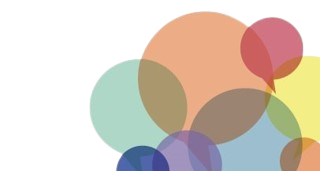 Formen der politischen Partizipation (Österreich)
Es gibt formelle und informelle Formen der Beteiligung:

Formelle Partizipation:
Wahlen (Auf Bundesebene nur für Staatsangehörige, auf kommunaler Ebene auch für EU-Bürger*innen)
Mitarbeit in Parteien (Alle, auch Drittstaatsangehörige der EU, Aufstellung in Ämter meist für Staatsangehörige)
Einreichung von Petitionen, Bürger*inneninitiatvie (auf Bundesebene nur für Staatsangehörige, auf Landesebene gekoppelt an Wohnsitz)
Gründung eines Vereins (Alle, auch Drittstaatsangehörige der EU)
Mitarbeit in einem Beirat  (Alle, auch Drittstaatsangehörige der EU)
Informelle Partizipation (Alle, auch Drittstaatsangehörige der EU) :
Demonstrationen
Kundgebungen



Quellen: https://www.parlament.gv.at/PERK/BET/
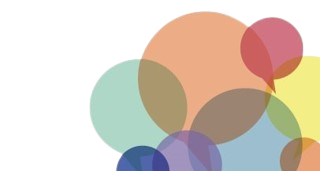 Erklärvideo: Was können wir für eine stabile, bessere Demokratie tun?
Quelle: Landeszentrale für politische Bildung Baden-Württemberg https://www.lpb-bw.de/demokratie-verbessern, abgerufen am 28.11.2022
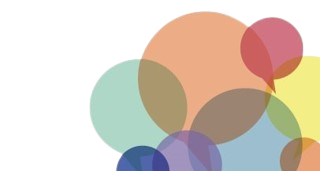 Information: Die Politik und die Gesetze sind bereits in Kraft, und die Menschen erhalten lediglich Informationen über ihre Rechte und Pflichten (eine Beteiligung ist nicht möglich) (Beispiel:  Menschen, die in Österreich (oder einem anderen EU-Land) ankommen, sind gezwungen, in Flüchtlingszentren oder Lagern zu leben, wenn sie einen Asylantrag stellen. Bis ihnen Asyl gewährt wird, leben sie oft in Gemeinschaftsunterkünften mit festgelegten Regeln und Verfahren, an die sie sich halten müssen.
4 Stufen der Beteiligung
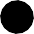 Selbstverwaltung
Verläuft nicht immer linear, die Reihenfolge kann variieren
Mitwirkung: Vorstufe der Partizipation: Die Menschen werden nach ihren Meinungen und Bedürfnissen befragt (z.B. besondere Bedürfnisse bei der Gestaltung der Räume (z.B. ein Frauenraum) oder eine Beschwerdestelle für Fälle von Diskriminierung).
Entscheidung
Mitentscheidung
Mitentscheidung: Engagement in etablierten Strukturen wie dem Landesbeirat für Partizipation oder den Bezirksbeiräten für Partizipation und Integration, 
E-Partizipationsplattformen, Gründung von Vereinen und Initiativen, die es ermöglichen, für bestimmte Veränderungen einzutreten (Beispiel: Befürwortung und Konsultation von Politiker*innen zur Änderung von Gesetzen zur Erleichterung von Asylverfahren oder für bessere Bedingungen in Flüchtlingsunterkünfte)
Mitwirkung
Quelle: Susen, Ann-Sofie et al. 2020, Praxischeck: Vielfalt–Beteiligung – Inklusion
Fragen, Indikatoren, Praxistipps und
Fallbeispiele für Teams, Institutionen und Interessierte. Berliner Landeszentrale für politische Bildung, https://www.stiftung-spi.de/fileadmin/user_upload/Dokumente/veroeffentlichungen/mbt_praxischeck_vielfalt_beteiligung_inklusion_2020.pdf, Seite 49, Abgerufen am 07.11.2022
Information
Entscheidung: Wer das Wahlrecht hat, kann die Politik auf der Grundlage einer Mehrheitsentscheidung beeinflussen. Diese Mitwirkung ist nur möglich, wenn man bei nationalen oder lokalen Wahlen wählen darf. In einigen Ländern können Sie auch Petitionen unterzeichnen, wenn Sie nicht wahlberechtigt sind. Sie können jederzeit zu Demonstrationen gehen!
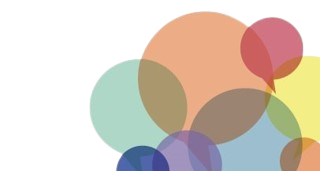 Keine Partizipation
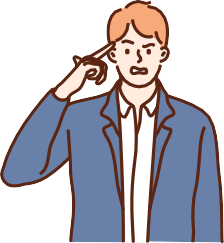 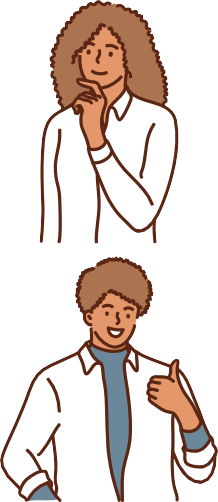 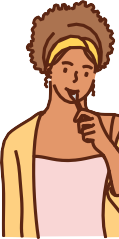 Diversitätsorientierte Partizipation
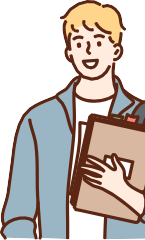 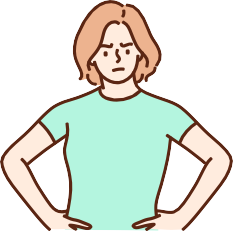 Diversitätsorientierte Partizipation bedeutet eine Zwei-Wege-Strategie: Für die Einbeziehung von Menschen mit Migrationsgeschichte in die  Politikgestaltung ist es wichtig, sich an die Bedarfsanalyse im EMVI-Bericht zu erinnern, insbesondere an die Hindernisse für die Beteiligung (z.B. Sprachbarrieren, unterschiedliche Diskriminierungserfahrungen, Aufenthaltsstatus) Rahmen für eine an Vielfalt orientierte Beteiligung
 
1. Haltung:
Die Haltung aller Akteur*innen, die partizipative Prozesse gestalten, sollte grundsätzlich reflektierend, wertschätzend, vertrauensvoll und unterstützend sein.

2. Struktur:
Rechtliche Kenntnisse, personelle Ressourcen, der zeitliche Rahmen sowie die finanziellen Aspekte sollten geklärt sein. Zusätzlich sollte eine Erläuterung des Handlungsfeldes erfolgen --> Regelmäßige Treffen und Dialoge sind wichtig, ebenso wie die Definition der Zielgruppe

3. Methode:
Eine Zustandsanalyse sollte am Anfang jeder partizipativen Aktivität der Verwaltung oder einer anderen Institution stehen.  Die Zielgruppen sollten definiert und eine Bewertung entwickelt werden, um die zu beteiligende Gruppe zu identifizieren.




























Source: https://awo-migration-behinderung.de/wp-content/uploads/Praxischeck-  Vielfalt-Beteiligung-Inklusion-2020.pdf p. 48
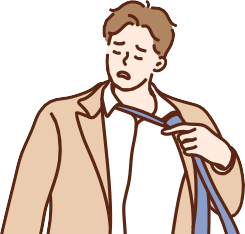 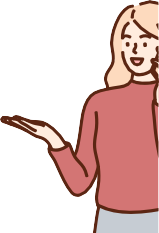 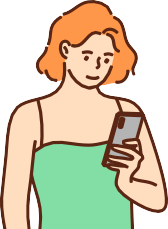 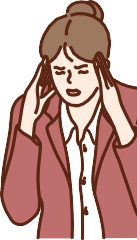 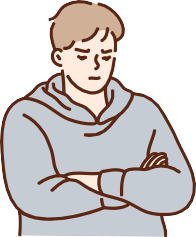 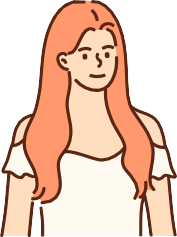 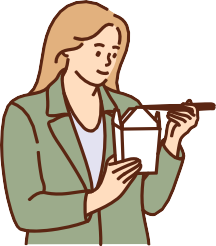 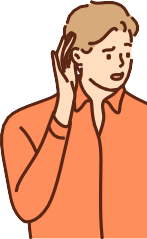 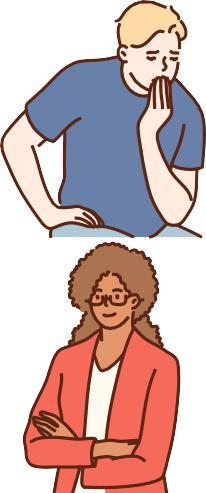 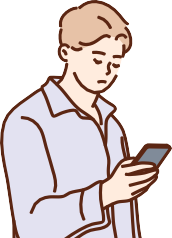 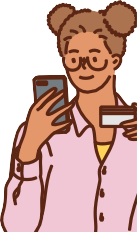 Gute Praxis für politische Partizipation
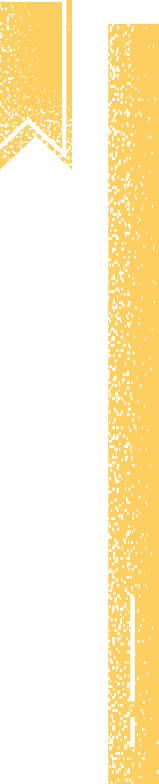 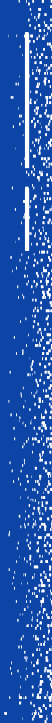 Migrant*innenbeirat Graz
Engagieren in einem Verein (Migrant*innen Organisationen)
Das PartMigG in Deutschland
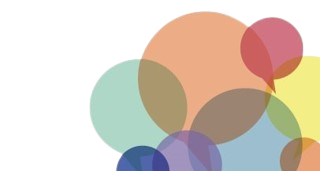 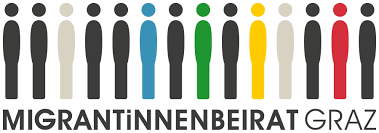 1.1 Der Migrant:innenbeirat Graz
Aufgaben

die Interessen der Migrant:innen in Graz vertreten
die Stadtpolitik und -verwaltung beraten
die Migrant:innen über Informationen der Stadt Graz aufklären
sich für ein besseres Zusammenleben aller Grazer Bürger:innen einsetzen
Austausch mit Vereinen und Communitys
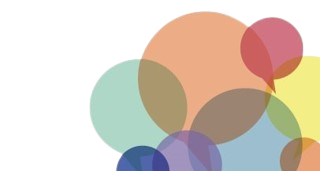 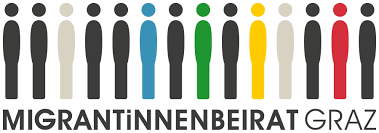 1.2 Der Migrant:innenbeirat Graz
Aufgabe: 
politische Interessensvertretung für Migrant:innen in Graz
arbeiten ehrenamtlich und treffen sich regelmäßig
Sitzungen sind öffentlich
Arbeit wird von den Mitarbeiter:innen der  Geschäftsstelle unterstützt

Wer ist Teil des Migrant:innenbeirats?
insgesamt 9 Mitglieder
kommen aus Nicht-EU-Ländern
Beirat wurde 1995 vom Grazer Gemeinderat beschlossen

Wie wird gewählt? 
in  direkter und geheimer Wahl von den in Graz lebenden Migrant:innen gewählt.
Wahl erfolgt immer gleichzeitig mit dem Grazer Gemeinderat. 
Beirät:innen werden für 5 Jahre bestellt
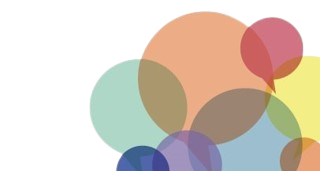 Mehr Infos hier: https://www.graz.at/cms/beitrag/10025470/7771507/Der_Migrantinnenbeirat_der_Stadt_Graz.html
2. Migrant*innen-(Selbst-)Organisationen
Die Gründung einer Migrant*innenorganisation ist eine gute Praxis, weil...
sie eine gemeinsame Lobbyarbeit und Interessenvertretung für Ihre Forderungen ermöglicht
Rechtsfähigkeit und die Akquisition von Projekten und Finanzmitteln werden erleichtert
Rollen können besser verteilt werden und der Zweck und die Ziele der Arbeit sind in der Satzung der Organisation festgelegt.
Mehr Informationen zur Vereinsgründung gibt es im EMVI-Lernmodul Zivilgesellschaftliches Engagement!

Beispiele für Migrant*innen-(Selbst-)Organisationen 
IKEMBA, http://www.ikemba.at/, Graz
Chiala, http://www.chiala.at/, Graz
Kizilca & Lustenau, Kultur- und Sportverein, Lustenau
Habes Kultur und Unterstützungsverein, Lustenau


Vereine in Lustenau: https://www.lustenau.at/de/freizeit/vereine
Vereine in Graz: https://www.graz.at/cms/beitrag/10023093/7771507/Migrantinnenvereine_und_Selbstorganisationen.html
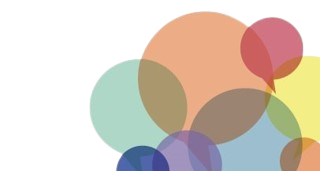 3. Gesetz zur Förderung der Partizipation in der Migrationsgesellschaft (Partizipationsgesetz- PartMigG
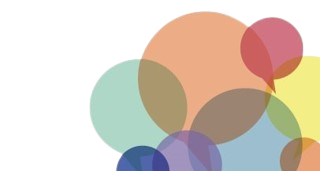 Das PartIntG ist ein Gesetz zur Förderung der Teilhabe und Partizipation von Menschen mit Migrationsgeschichte. 
Ziel des Gesetzes ist es, die Partizipation und die gleichberechtigte Teilhabe von Personen mit Migrationsgeschichte zu fördern – und zwar in allen Bereichen des sozialen, kulturellen, ökonomischen, politischen und gesellschaftlichen Lebens in der durch Vielfalt und Migration geprägten Berliner Stadtgesellschaft (Migrationsgesellschaft). 
Das PartMiG soll zudem den Zugang der Migrationsgesellschaft zur Verwaltung erleichtern und eine bessere Einbindung von Menschen mit Migrationsgeschichte, seiner Gremien (Beiräte) und Organisationen sowie allgemein den Zugang auch für einzelne Menschen mit Migrationsgeschichte erleichtern
Mehr zu Gesetz gibt es auf der Webseite der Berliner Beauftragten für Partizipation und Integration: https://www.berlin.de/lb/intmig/themen/partizipation-in-der-migrationsgesellschaft/
Das Gesetz kann hier heruntergeladen werden: file:///C:/Users/move/Downloads/verabschiedetes-gesetz-zur-neuregelung-der-partizipation-im-land-berlin-juli-2021a-4.pdf
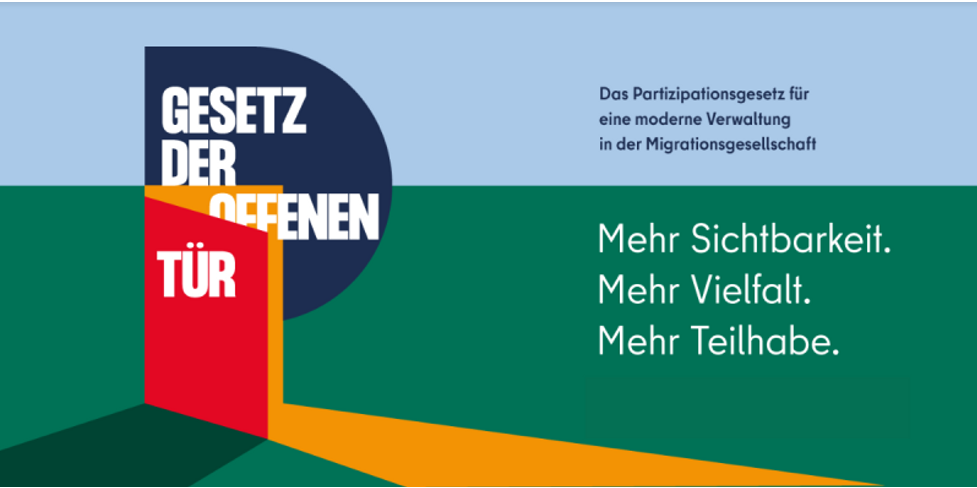 METHODEN  FÜR ÜBUNGEN
Didaktische Empfehlungen
Methoden für die Gruppenarbeit
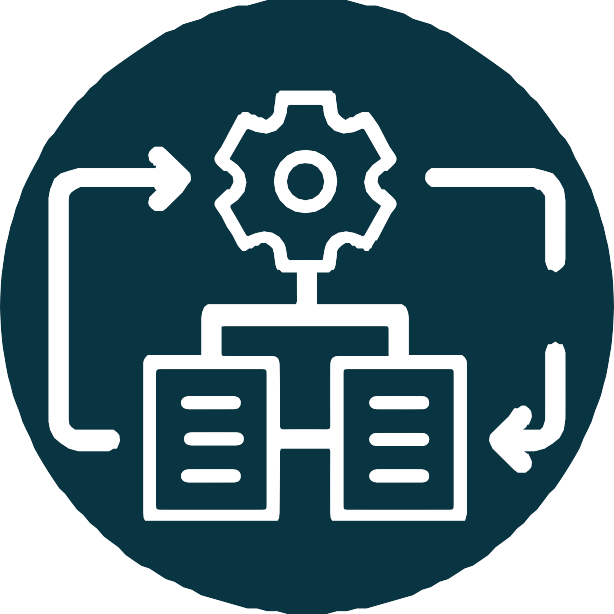 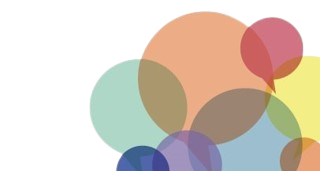 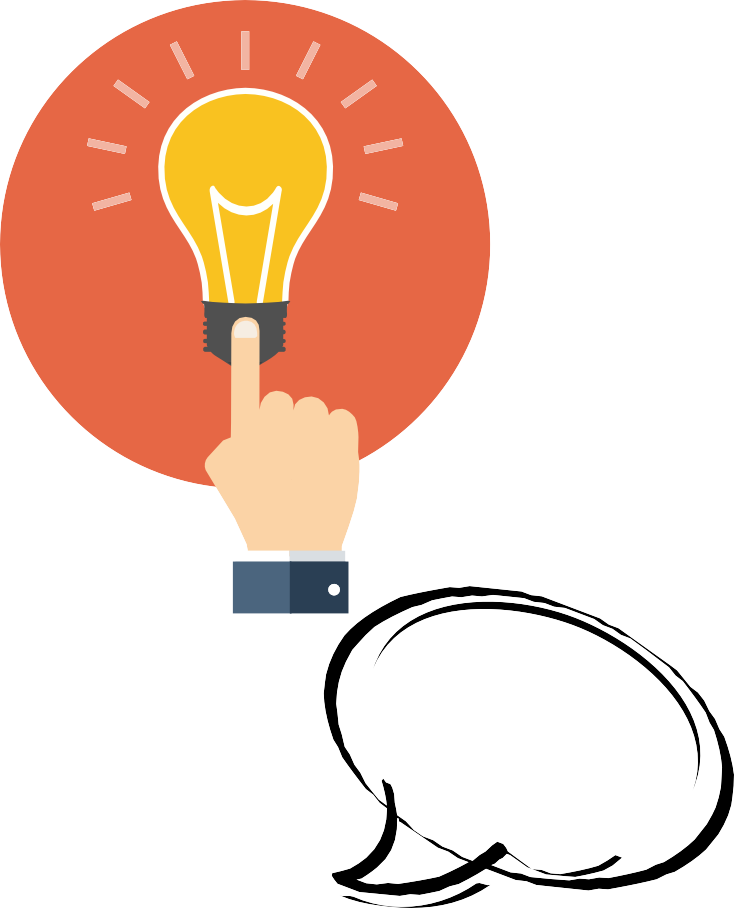 Didaktische Empfehlungen
1. Sprachliche Hürden
Wenn Sie mit einer Gruppe arbeiten, die Sprachbarrieren hat versuchen Sie, Beispiele und einfache Begriffe zu verwenden, Ideen zu visualisieren
Ziehen Sie in Erwägung, einen oder mehrere Übersetzer zu engagieren, um den Austausch zwischen Menschen zu ermöglichen, die nicht dieselbe Sprache sprechen.

2. Diskriminierungssensibles Verhalten
Stellen Sie sicher, dass sich jeder in der Gruppe respektvoll und sensibel gegenüber anderen verhält
Stellen Sie sicher, dass jeder die Möglichkeit hat, seine Ideen mitzuteilen (achten Sie dabei besonders auf Geschlechtersensibilität)
Bei interkulturellen Begegnungen treffen nicht Kulturen, sondern konkrete Menschen mit ihren Meinungen, Einstellungen und Vorlieben aufeinander.
Tappen Sie nicht in die Falle, Menschen an kulturelle Muster zu binden. Letztlich sind es Individuen, die sich begegnen und ihre jeweiligen Meinungen, Überzeugungen und Perspektiven austauschen.
Geben Sie den Menschen die Zeit, ihre Meinungen zu erarbeiten und auszudrücken
Erwägen Sie, einen Babysitter zu engagieren oder ein Catering zu organisieren, um für eine gute Atmosphäre zu sorgen.
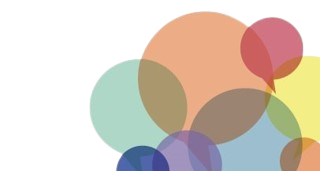 METHODE 1: BEGRIFFE ÜBERSETZEN UND IN EINEN HISTORISCH-POLITISCHEN KONTEXT STELLEN
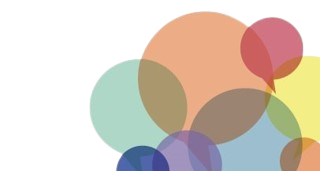 Mehr als 3


10-30 Minuten, je nach Motivation  

Umgang mit Mehrsprachigkeit in einer Gruppe.
Austausch über die verschiedenen Begriffe und sozialen Bedeutungskontexte bzw. Zuschreibungen.
Verständnis individueller und gesellschaftlicher Vorstellungen von demokratischer
Kultur, "soziale Teilhabe" und "politische Teilhabe".

Zwei große Blätter Papier (A1) und dicke Bleistifte


Beschreibung der Methode:
Die Methode kann als Einstieg in das Thema genutzt werden, aber auch einen ganzen Workshop füllen. Je heterogener die Gruppe ist, desto mehr Einsatzmöglichkeiten und Intensitätsstufen können entdeckt und diskutiert werden.

Als Einstieg in das Thema können Sie zwei der Begriffe (z.B. Partizipation und Inklusion) auf ein Flipchartpapier schreiben und farbig einkreisen. Dies ist wichtig, damit die anderen Begriffe sichtbar zugefügt werden können.

Auf diese Weise entstehen in kurzer Zeit Wortbilder, die nicht nur als Übersetzungshilfe genutzt werden können, sondern es wird auch mit einer einfachen Methode deutlich, dass hinter der reinen Übersetzung der Sprache andere Denksysteme, Ideen und Haltungen stehen.
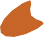 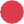 Source: Tanja Berg, Oktober 2017, Praxishandreichung II Was heißt »gesellschaftliche Teilhabe« und was  heißt »Partizipation«? Ideen für eine praktische Auseinandersetzung mit Begriffen in der  Geflüchtetenarbeit
METHODE 2: 
BRAINSTORMING UND MINDMAPPING ZU BEGRIFFEN WIE "DEMOKRATIE", "GESELLSCHAFTLICHE TEILHABE", "PARTIZIPATION"
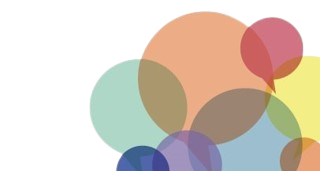 3-30 Personen


20-40 Minuten insgesamt
Gruppenarbeit: 15-20 Minuten
Präsentation:  5 Minuten pro Arbeitsgruppe
Auswertung: 10 Minuten
Source: Tanja Berg, Oktober 2017, Praxishandreichung II Was heißt »gesellschaftliche  Teilhabe« und was heißt »Partizipation«? Ideen für eine praktische Auseinandersetzung  mit Begriffen in der Geflüchtetenarbeit
Förderung der Diskussion von Konzepten und Begriffsfeldern durch Anregung von Austausch- und Kommunikationsprozessen zwischen mehreren Personen
Klärung und Definition von Konzepten.
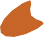 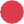 Flipchart-Papier oder anderes großes Papier (A2) für die Gruppenarbeit, breite Stifte, Klebeband/Stifte oder Pinnwand mit Stiften.
Beschreibung der Methode:
Erläutern Sie kurz das Ziel und den Ablauf der Methode im Allgemeinen und in ihrer spezifischen Anwendung. Geben Sie einen kurzen Überblick über den Ablauf und die Regeln der Methode. Teilen Sie die Gruppe in etwa gleich große Arbeitsgruppen von drei bis fünf Personen ein. Geben Sie nun den jeweiligen Arbeitsgruppen Blätter und dicke Stifte in verschiedenen Farben.
Ablauf & Regeln:
 1. Die Arbeitsgruppen arbeiten selbstständig und parallel. Alle Gedanken, Ideen und Beispiele, die Ihnen zu dem Begriff in der Mitte des Blattes einfallen, sind für die Diskussion wertvoll. Benennen Sie sie und halten Sie sie auf dem Papier fest (Mind-Mapping).
2. Die Assoziationen und Ideen können in einer zweiten Runde aufgegriffen und weiter entwickelt oder verworfen werden. Verwenden Sie dafür eine andere Farbe und halten Sie auch hier die wichtigsten Punkte Ihrer Diskussion fest. Seien Sie so konkret wie möglich und versuchen Sie, praktische Beispiele aus dem Alltag zu finden.
3. Bitten Sie die Teilnehmer*innen bei der Präsentation der Ideen, nicht nur gemeinsame Meinungen, sondern auch kontrovers diskutierte Themen vorzustellen
More than 3
10-30 minutes, depending on motivation  
Dealing with multilingualism in a group.
Exchanging about the different terms and social contexts of  meaning or attributions.
Understanding individual and societal ideas of democratic
culture, "social participation" and " political participation".

Two large sheets of paper (A1) and thick pencils
METHODE 3:  
BETEILIGUNGSMÖGLICHKEITEN AUF BUNDESEBENE UND IN GRAZ/LUSTENAU
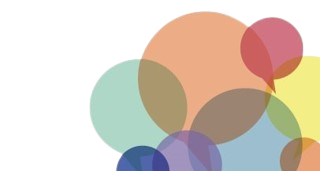 3-30 Personen
30-40 min insgesamt, 15-20 min, 5 min Präsentation pro Arbeitsgruppe, 10 min Auswertung
Erörterung verschiedener Möglichkeiten der politischen Beteiligung
Entwicklung von Ideen für die Beteiligung 
Lernen, wie man Hindernisse für die Beteiligung überwinden kann
Flipchart oder anderes großes Papier (A2) für Gruppenarbeit und Präsentation der Ergebnisse, Pinnwand und Stifte
Beschreibung der Methode:
Geben Sie eine Einführung in die verschiedenen Möglichkeiten der politischen Beteiligung (z.B. Wahlrecht, Beiräte, Petitionen, Demonstrationen, Migrant*innenorganisationen usw.) in Ihrem Land und fragen Sie die Gruppe, wie sie sich beteiligt. Fragen Sie nach den Hindernissen oder warum sie sich nicht beteiligen. 
Teilen Sie die Teilnehmer*innen in Gruppen von bis zu 5 Personen ein und lassen Sie sie ihre Ideen, Herausforderungen und Erfahrungen austauschen. Lassen Sie jede Gruppe jemanden auswählen, der die Ergebnisse/Schlüsselergebnisse präsentieren kann. Werten Sie die Ergebnisse in einer offenen Diskussion mit der gesamten Gruppe aus.